Faillissementen en Fiscale Geschillen
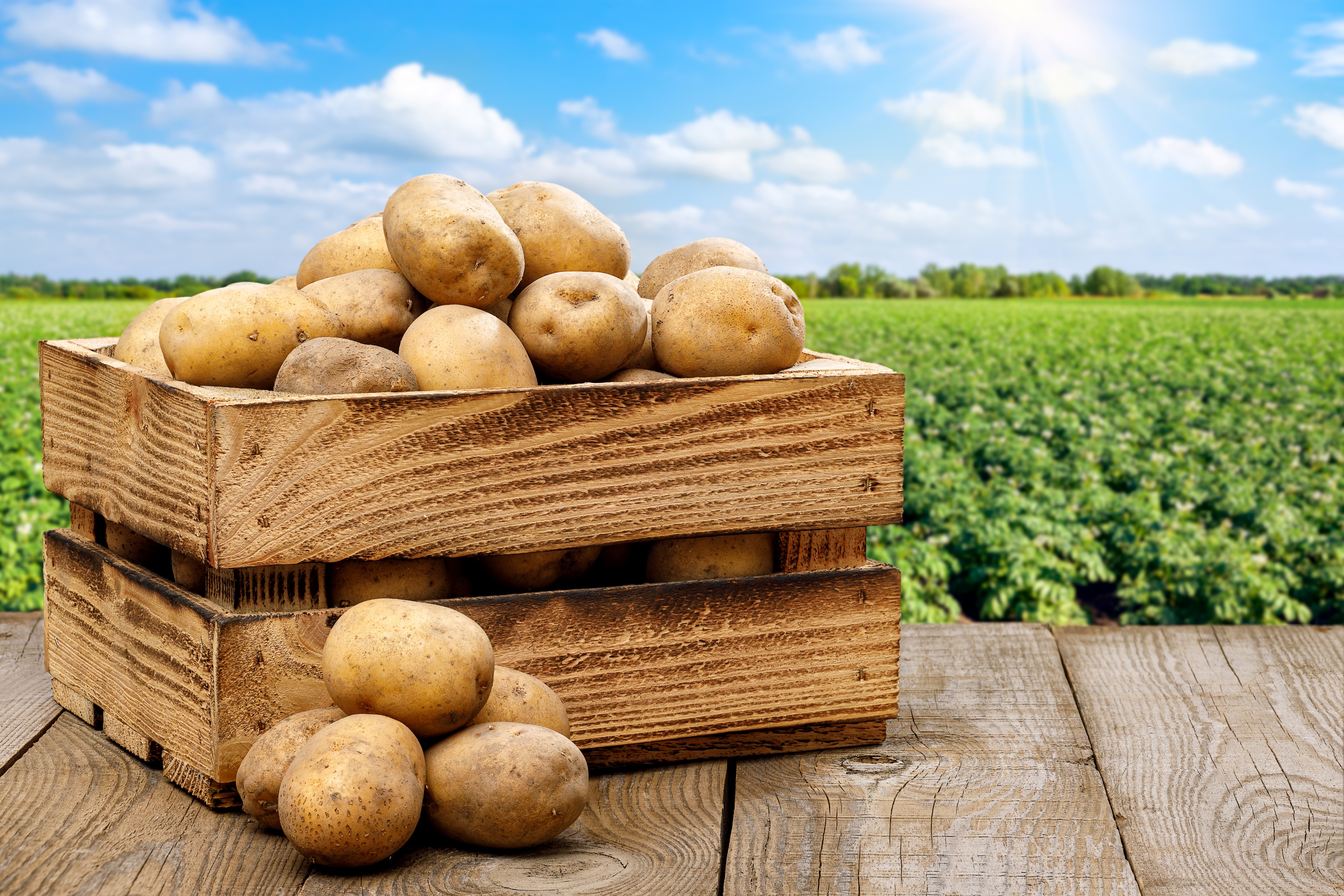 Het fiscaal faillissement
Het verhaal van de frietfabrikant
De curator:
Droge vereffenaar
of
Menselijke onderhandelaar?
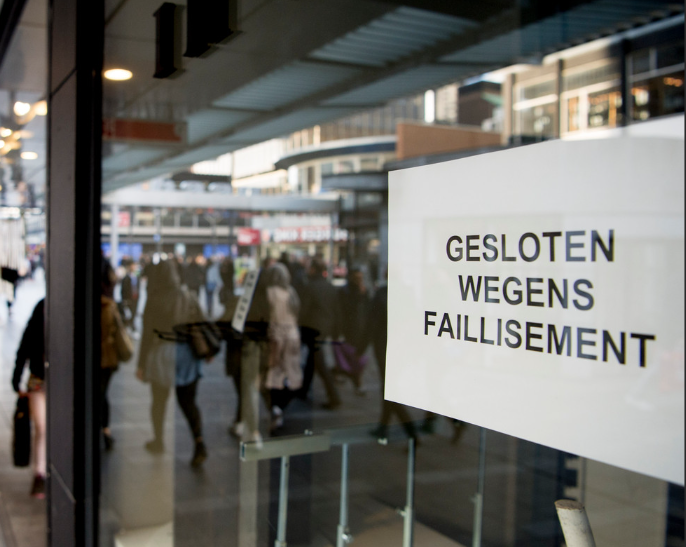 De positie van de curator
De positie van de curator
De curator moet het faillissement afhandelen
Louter vereffenen en verdelen van netto-actief
Verplichting om (bevoorrechte) schulden grondig te evalueren, 
             zelfs als het om overheidsschulden gaat? 
Rol om alle (niet bevoorrechte) schuldeisers te beschermen?
Potentiële aansprakelijkheid van de curator?

Bevoorrechte positie van de fiscus
Algemeen voorrecht
Wettelijke hypotheek
Bestuurdersaansprakelijkheid voor bedrijfsvoorheffing en BTW
Fiscale schuldvergelijking
Actiemogelijkheden voor de curator bij fiscale schulden
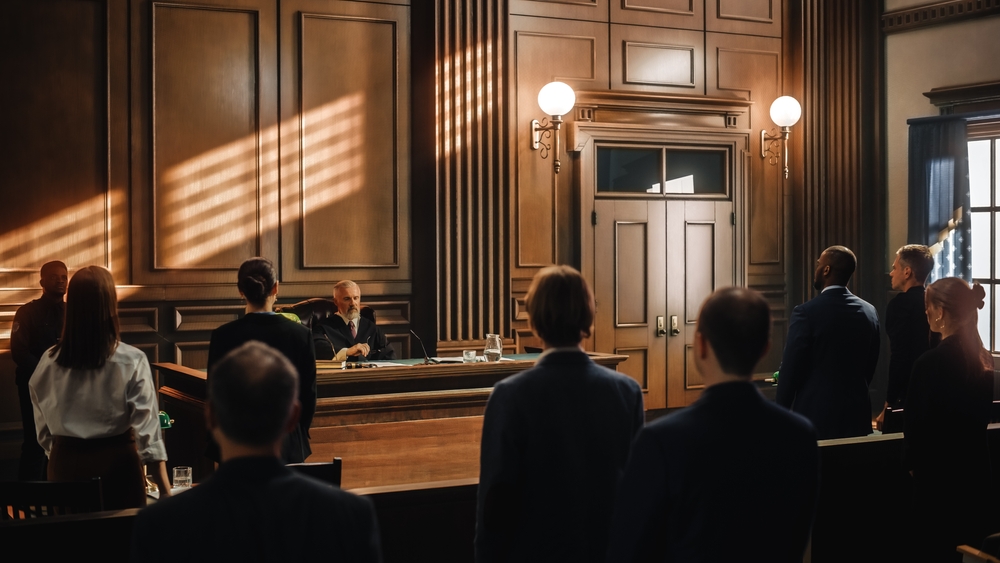 Actiemogelijkheden van de curator bij fiscale schulden
De fiscale schulden kunnen nog worden betwist
Inkomstenbelastingen
Verplicht administratief beroep / fiscale rechtbank
Fiscale bemiddeling

BTW
Willig administratief beroep / fiscale rechtbank
Fiscale bemiddeling

De fiscale schulden kunnen niet meer worden betwist
Onbeperkt uitstel van de invordering
Kwijtschelding / vermindering van nalatigheidsinteresten
Kwijtschelding / vermindering administratieve sancties
De fiscale schulden zijn nog betwistbaar
Inkomstenbelastingen

Verplicht administratief beroep
Bezwaar (  1 jaar )
Ontheffing van ambtswege ( 5 jaar )
Fiscale bemiddeling 
Geen kwijtschelding mogelijk
Beroep in rechte

BTW

Willig administratief beroep 
Bezwaar ( geen termijnen )
Fiscale bemiddeling
Geen kwijtschelding mogelijk
Beroep in rechte
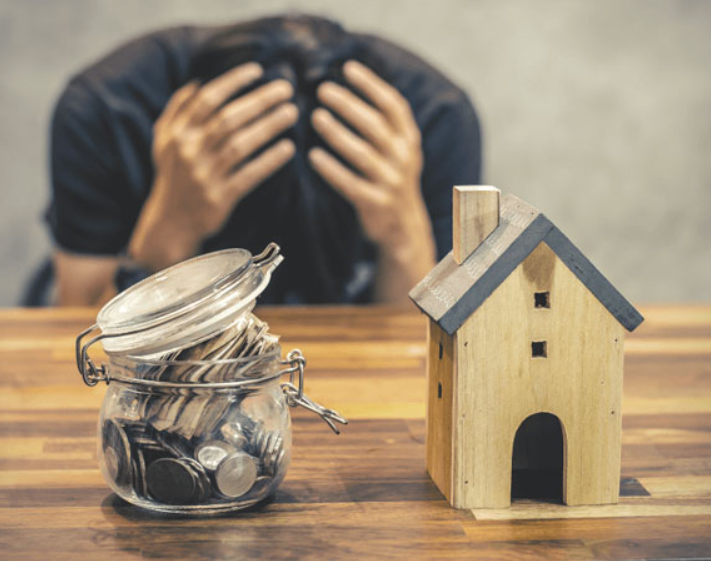 De fiscale schulden zijn nog betwistbaar
Fiscale bemiddeling

Inkomstenbelasting
Bemiddeling pas mogelijk NA het indienen 
       van een bezwaar of een verzoek tot
       ambtshalve ontheffing

BTW
Aantonen van een blijvend 
      meningsgeschil is voldoende
Praktijk: van zodra een PV werd opgesteld

Jaarverslag 2022: 
3.223 behandelde dossiers
2.231 akkoorden ( 69% )
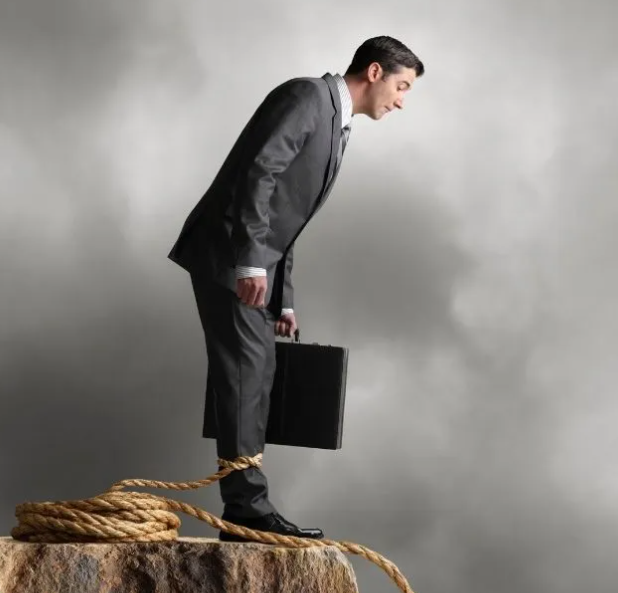 De fiscale schulden zijn niet meer betwistbaar
Het onbeperkt uitstel van de fiscale invordering ( art. 63 WMGI )

Adviseur generaal Invordering verleent “onbeperkt uitstel van de invordering”, i.e. de facto een kwijtschelding

Enkel mogelijk voor natuurlijke personen
Die niet in staat zijn om definitief opeisbare federale belastingschulden te betalen

Niet mogelijk voor:
Nog betwiste schulden
Belastingen vastgesteld nalv fiscale fraude 

Gemotiveerd ( ongelukkig en ter goeder trouw )verzoek bij de Adviseur Generaal Invordering
Verplicht solvabiliteitsonderzoek ( KB 20 december 2019 )
Uitspraak binnen de 6 maanden ( niet bindend )
Kan onderworpen worden aan voorwaarden, bv een bepaalde (symbolische) betaling te doen
Quid bij faillissement?
De fiscale schulden zijn niet meer betwistbaar
De kwijtschelding of vermindering van nalatigheidsinteresten ( art. 70 WMGI )

Adviseur Generaal Invordering is bevoegd om kwijtschelding of vermindering van fiscale nalatigheidsinteresten toe te kennen
Enkel in “bijzondere gevallen”
Gemotiveerd verzoek moet worden ingediend
Praktijk, de taxatieambtenaar verleent advies
Kan ook bij onderhandelingen van betwiste taxaties
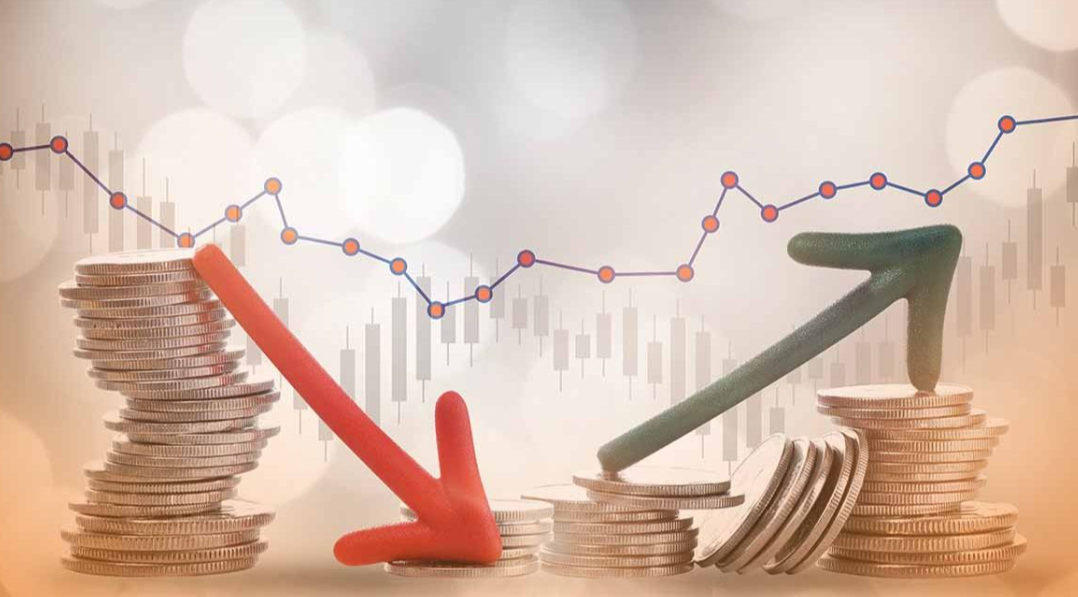 De fiscale schulden zijn niet meer betwistbaar
De kwijtschelding of vermindering van fiscale sancties

Inkomstenbelasting
“Cel administratieve sancties” van de Fiscale Bemiddelingsdienst is bevoegd om kennis te nemen van verzoeken tot kwijtscheldingen van fiscale sancties ( Wet 29 maart 2018 )
Enkel definitieve sancties
Niet voor fiscale fraude
Gemotiveerd verzoek moet worden ingediend

BTW
Minister van Financiën is bevoegd om kennis te nemen van verzoeken tot kwijtscheldingen van fiscale sancties ( Regentbesluit 18 maart 1831 )
Cass., 17 januari 2019: rechter kan sancties niet matigen indien er niet voorafgaand een verzoek tot kwijtschelding of vermindering werd ingediend
Bloom Brugge	    	Hertsbergsestraat 4             		8020 Oostkamp                    		
infotax@bloom-law.bewww.bloom-law.be